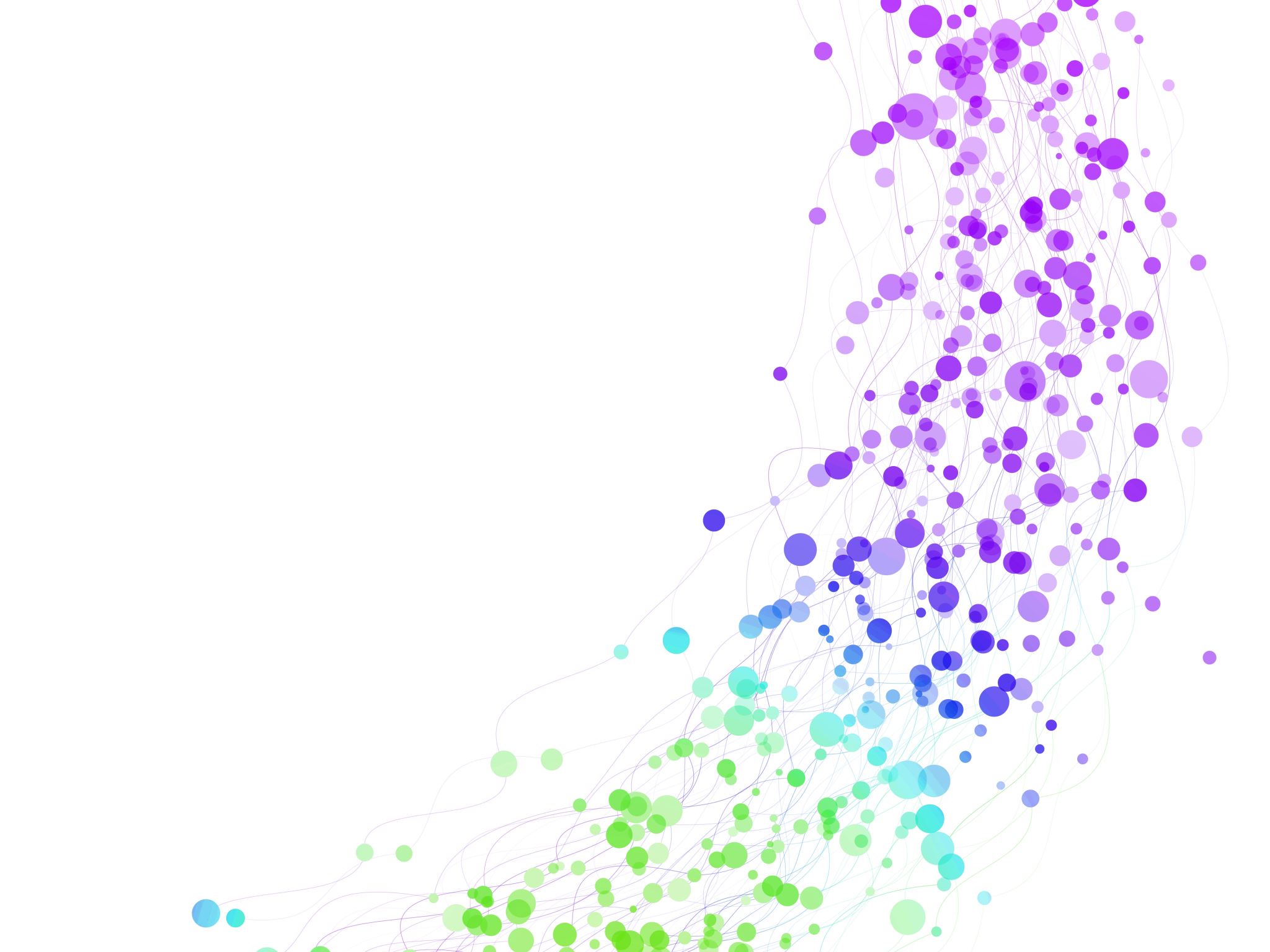 Child Development Information System (CDIS)CDIS User Group – Clinical
August 2024
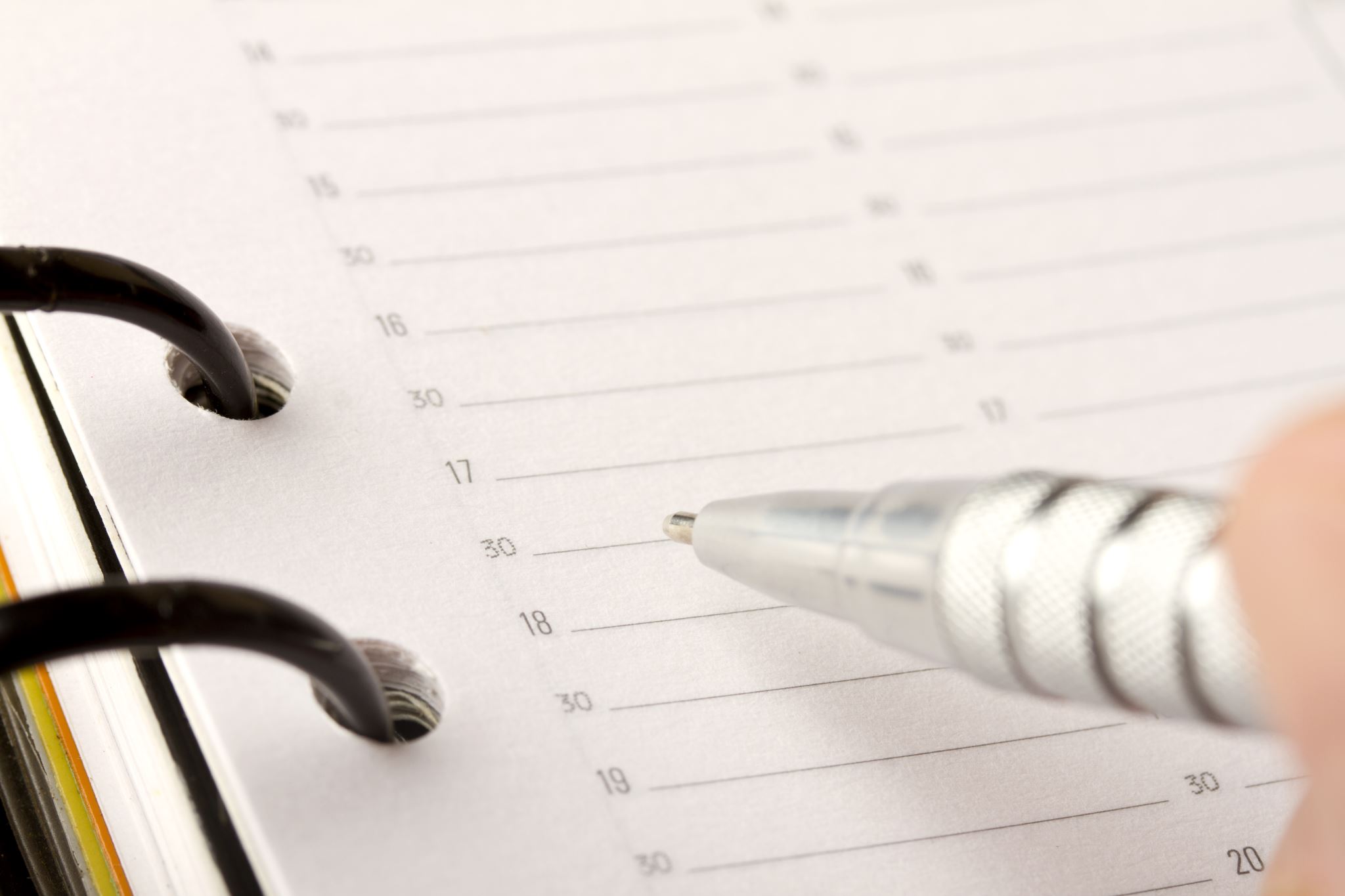 Agenda
Tips & Tricks
Edit Bar
Key Age and Stages Age Ranges and CDIS
Family Consult & MARAM Data
CDIS: Discharge Summary Process 
Practice Note - Client Correspondence & CNP
Q&A
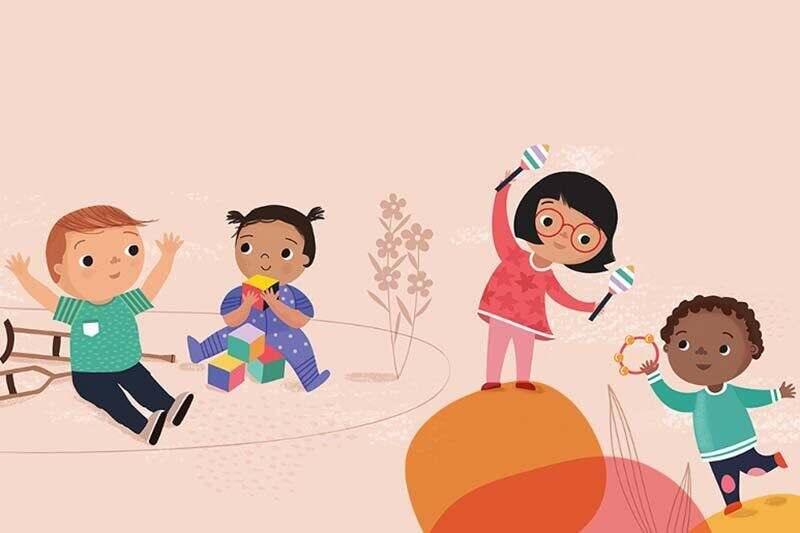 Tips & Tricks
Using Edit bar to alert MCHN that discharge summary has been attached.





Always remember to date and initial.
Always remember to delete once not required.
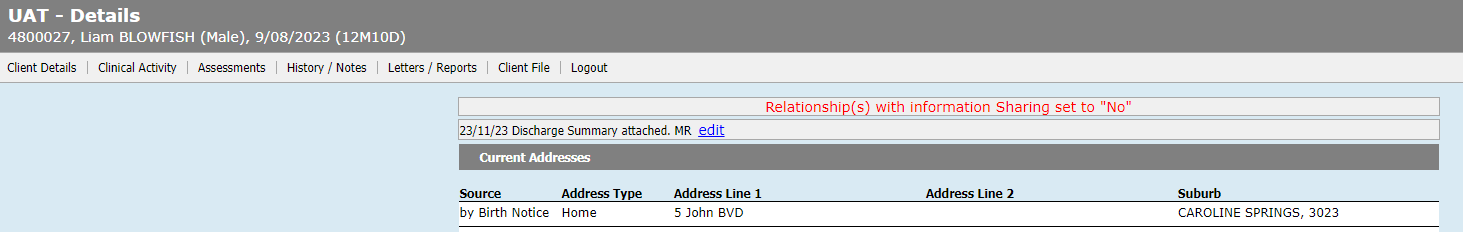 KEY AGE and STAGES in CDIS
CDIS does not prevent users from creating client appointments, based on KAS age ranges.
This is true for scheduling or delivering any KAS consultation earlier than the min age range specified.
This is true for scheduling or delivering any KAS consultation later than the max age range specified
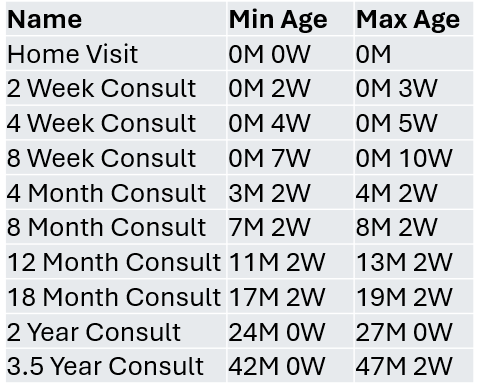 Important:
Remember clinical age for certain assessments eg MIST up to 4.5yrs
Family Consult and MARAM data
Revisiting the Family Consult and MARAM data from last CDIS User Group:

Annual report summary results
The family violence consultations are counted regardless of whether they are completed for the PCG or the child.
The family violence MARAM Assessment tool is counted, regardless of whether it is completed for the PCG or the child, as per the criteria ‘Family violence is identified’ meaning that the first question must be answered YES for the MARAM Asst. tool to be counted.
The Safety Plan MARAM Assessment tool is counted, regardless of whether it is completed for the PCG or the child.
CDIS: Discharge Summary Process
Reference group have reviewed and updated the CDIS: Discharge summary Process to now include guidance regarding recording of discharge weight.

Link: https://www.health.vic.gov.au/maternal-child-health/child-development-information-system

Key message:
MCHN to read prior to HV
Attach to CDIS record (can be attached by admin team)
Record discharge weight and date into CDIS following the last weight recorded from maternity service eg Dom, PACU, HITH
[Speaker Notes: Reminder that the Discharge Summary is always attached to the infant’s record as the birth details etc. relate to the baby.]
CDIS: Discharge Summary Process
Practice Note: Client correspondence & Client Not Present feature on CDIS
Reference group have created this practice note to guide how to document client correspondence in CDIS and how to use the CNP screens.
Client correspondence includes SMS, phone calls, emails, and reports and must be recorded in CDIS to maintain an accurate and complete health record.
Best practice is to copy SMS and emails in full when recording into CDIS.
Best practice is to also attach reports and emails to CDIS history.
Client Not Present – preferred method of recording client correspondence
This ensures notes are recorded in the client history where the CNP is recorded.
Client Not Present – preferred method of recording client correspondence
If the notes recorded in CNP are relevant to another family member these notes will need to be copied into that family members notes.

Note: MCH staff need to be aware of the Information Sharing Legislation and the use of CNP screen for this process

Note: MCH Administration teams can attach documents to CDIS records and then forward  correspondence to MCH Leadership or clinician.
All Cancelled/rescheduled appointments should be recorded in the appointment.
Admin recording in CNP will be the exception rather than the rule e.g. further detail regarding disclosures made in communication with parent/carer.
Communication from administration teams to clinicians is essential to ensure appropriate client service. E.g. emailing/calling clinician regarding EMCH client contact.

https://www.health.vic.gov.au/maternal-child-health/child-development-information-system
Client Not Present Process
[Speaker Notes: The practice note walks through the process of recording a CNP.
Service date and time is automated
Program – if EMCH or S&S select
Agency – best practice is to complete
Service type – mandatory field – see next slide
Location – not mandatory but can be completed 
Others involved free text field
Professionals involved – if linked to the client's record
Notes – Comprehensive notes  - include the name and contact details of who is involved.
Time – record as approrpiate]
[Speaker Notes: CNP – Service Types and process]
CNP Tips
Please note that the Did Not Attend (DNA) must be completed in the calendar if a client does not attend an appointment. 
However, you may add additional information by completing a CNP if you have undertaken a more extensive follow-up after the DNA.
The follow–up may relate to additional work that the clinican has done to assist a client and may include advocacy for the client, or the client has multiple DNA’s and additional work is required.
Best Practice with multiple SMS messages is to ensure the SMS trail is complete and enter these in the Notes of the Client Not Present prior to saving. See snips
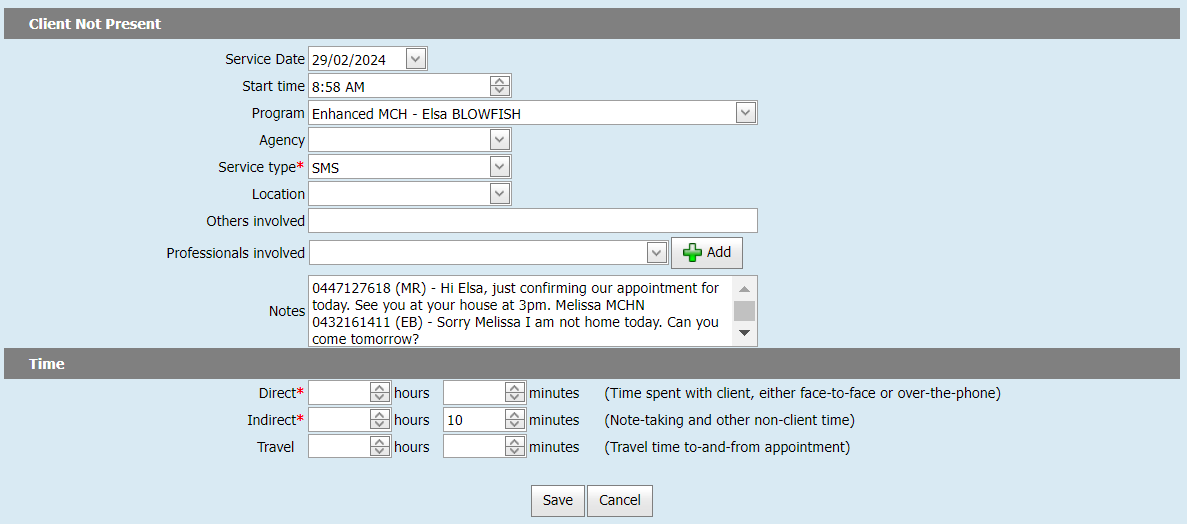 Image 6 – Enter the complete SMS correspondence, within the Notes of the Client Not Present Screen
[Speaker Notes: Note the phone number and initials of clinician and carer are recorded for SMS.]
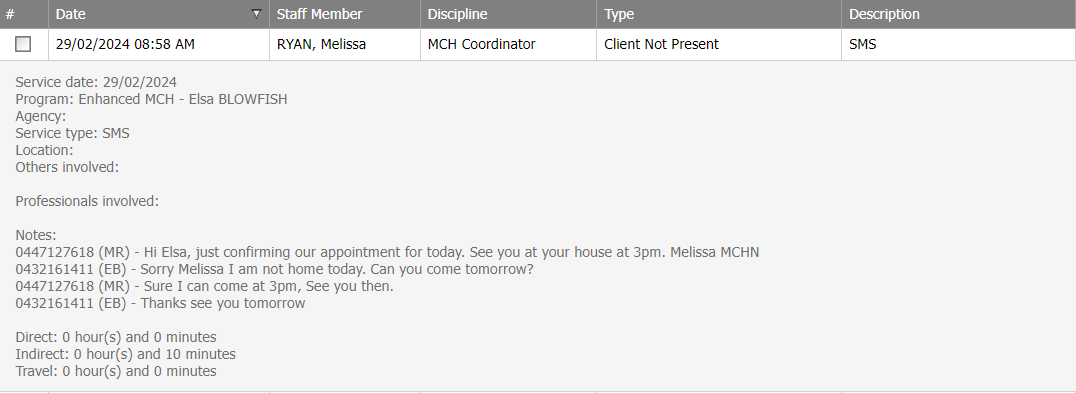 Image 7 – Client history contains the complete SMS correspondence
[Speaker Notes: SMS trail – do you know how to send the SMS to your email address then copy and paste into CDIS?]